ข้อความ(Text)
โดย
อาจารย์เนารุ่ง  วิชาราชแนะนำวิชา จุดมุ่งหมาย
1
ข้อความหรือตัวอักษร (Text)
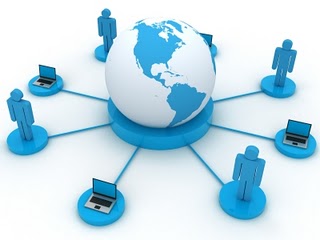 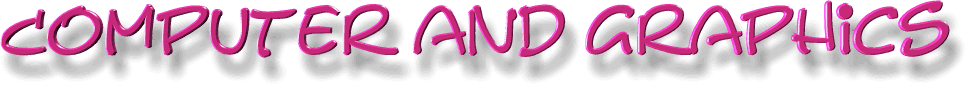 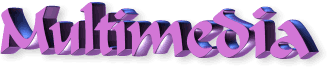 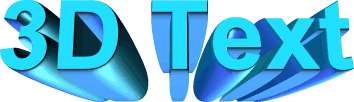 2
ข้อความหรือตัวอักษร (Text)
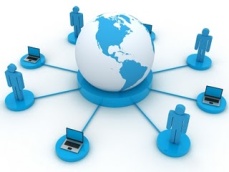 เป็นส่วนที่เกี่ยวกับเนื้อหาของมัลติมีเดีย ใช้แสดงรายละเอียด หรือเนื้อหาของเรื่องที่นำเสนอ ซึ่งปัจจุบัน มีหลายรูปแบบ ได้แก่
1. ข้อความที่ได้จากการพิมพ์ เป็นข้อความปกติที่พบได้ทั่วไป ได้จากการพิมพ์ด้วย โปรแกรมประมวลผลงาน (Word Processor) 
เช่น NotePad
Text Editor
Microsoft Word 
โดยตัวอักษรแต่ละตัวเก็บในรหัส เช่น ASCII
3
ข้อความหรือตัวอักษร (Text)
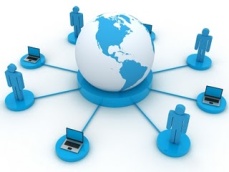 2. ข้อความจากการสแกน เป็นข้อความในลักษณะภาพ หรือ 
   Image ได้จากการนำเอกสารที่พิมพ์ไว้แล้ว (เอกสารต้นฉบับ) มาทำการสแกน ด้วยเครื่องสแกนเนอร์ (Scanner)
4
คุณสมบัติของ Text
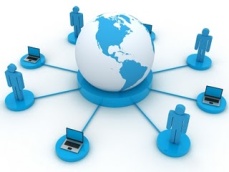 คุณสมบัติขิง Text มี ดังนี้
Font
Size
Style
5
Font
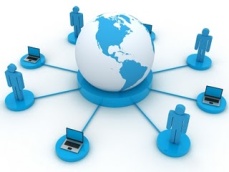 Font เป็นรูปแบบของตัวอักษรที่สร้างไว้เป็นชุด ใน 1 ชุดจะประกอบด้วยตัวอักษรที่คู่กับรหัส
แอสกีของคอมพิวเตอร์ Font มี 2 แบบคือ 
1. bitmap font เป็นการนำเสนอแบบดิจิตอลของฟอนต์ที่มีขนาดตายตัว หรือจำกัดกลุ่มของขนาด  
2. outline font เป็น Font ที่จัดเก็บข้อมูลแบบเวคเตอร์
6
โปรแกรมสำหรับสร้าง Font
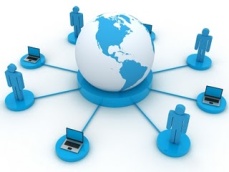 Font ที่มีใช้งานในคอมพิวเตอร์ สามารถแก้ไข หรือสร้างเพิ่มขึ้นได้ โดยใช้โปรแกรมในการจัดการกับ 
   font  เช่นโปรแกรมดังต่อไปนี้
7
The Font Creator Program ver. 5.0
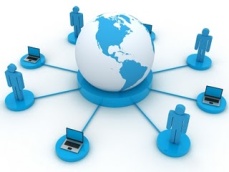 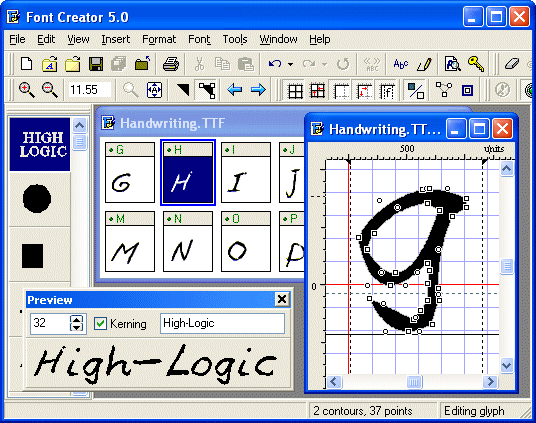 8
The Font Creator Program ver. 5.0
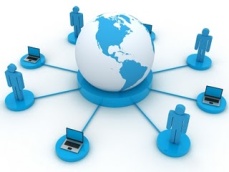 The Font Creator Program ใช้ในการสร้าง Font โดยสามารถนำภาพจากการ scan เพื่อสร้าง TrueType font ซึ่งทำให้สามารถสร้าง font ลายมือเขียนได้
9
FontLab 4.6
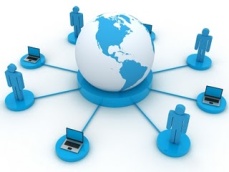 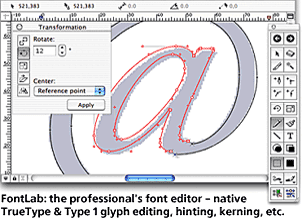 10
TypeTool 2
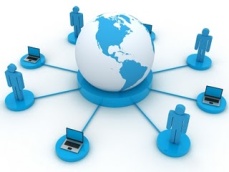 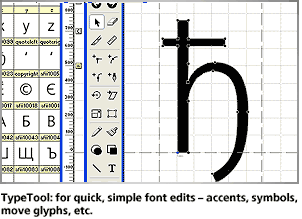 11
BitFonter
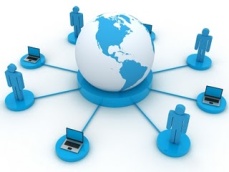 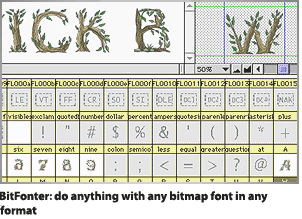 12
อักขระสัญลักษณ์พิเสษ
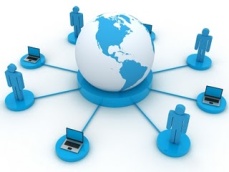 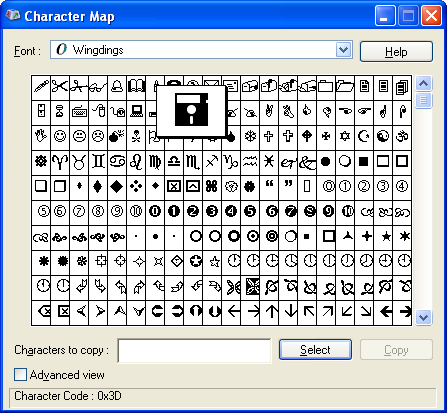 13
อักขระสัญลักษณ์พิเสษ
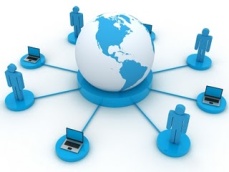 ตัวอักษรของ Font บางชนิดจะเป็นภาพ 
เช่น font Wingding 2,3,  webding 
เป็นต้น ผู้ใช้สามารถเลือกตัวอักษรแล้วเปลี่ยนเป็น Font เหล่านี้ได้ แต่การใช้จะต้องทราบว่าอักษรใดแทนภาพอะไร 
ซึ่งสามารถใช้โปรแกรม Chartermap ของ windows มาช่วยแสดงรูปแบบของ font แต่ละอันได้
14
การเพิ่ม Font
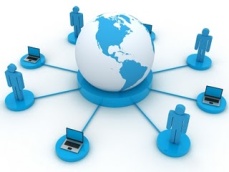 กรณีที่ต้องการเพิ่ม font ใหม่เข้าไปในเครื่อง ทำได้ดังนี้
1.เตรียม font ซึ่งอยู่ในไฟล์ .ttf 
2. เปิด controlpanel ของ windows แล้วเลือกการแสดงผลแบบ Classic
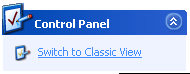 15
การเพิ่ม Font
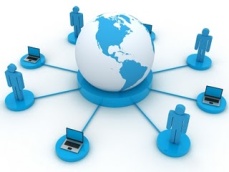 3. เลือก font


4. เลือก File + Install fonts
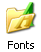 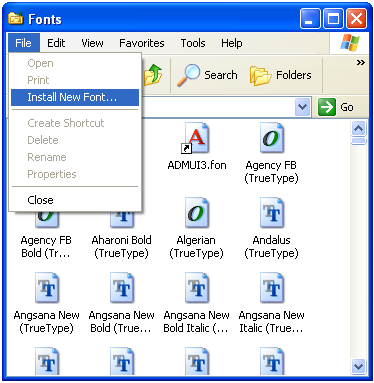 16
การเพิ่ม Font
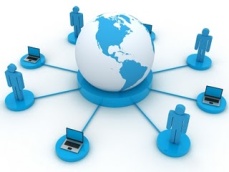 5. เลือก font จาก folder ที่เก็บ font
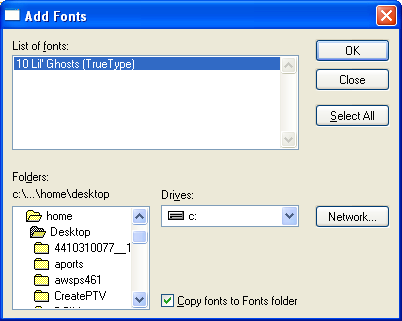 6. เลือก select all ถ้าต้องการทั้งหมด หรือเลือกบางไฟล์ แล้วเลือก OK
17
Font Size
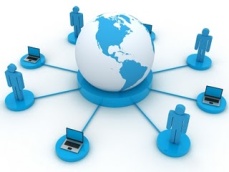 Font Size
	คือขนาดของตัวอักษร ซึ่งกำหนดโดยมีหน่วยเป็นจุด (Point)
Style
	คือลักษณะตัวอักษร ซึ่งมีแบบ เอียง หนา ขีดเส้นไต้ ตัวยก ตัวห้อย
18
โปรแกรมตกแต่งตัวอักษร
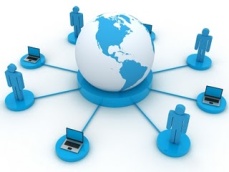 การกำหนดตัวอักษรให้เป็นรูปแบบต่างๆ โดยการเปลี่ยน Font อย่างเดียวอาจไม่มีความสวยงามเพียงพอในการนำเสนอข้อมูล สำหรับ Font ในโปรแกรมต่างๆ มักจะมีการกำหนดขนาด สี ความเอียง และความหนา ได้  นอกจากนั้นถ้าต้องการให้ Font มีลักษณะที่แปลกออกไปเช่น ทำให้เป็นตัวนูน มีสี มีลวดลาย จะต้องใช้โปรแกรมบางอย่างมาช่วยในการปรับแต่งซึ่งจะทำให้อักษรนั้นกลายเป็นภาพเมื่อนำไปแสดงผล
โปรแกรมตกแต่งตัวอักษรมีหลายโปรแรกมดังตัวอย่างต่อไปนี้
19
Xara 3D
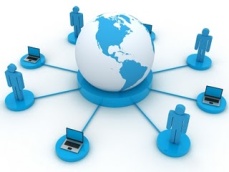 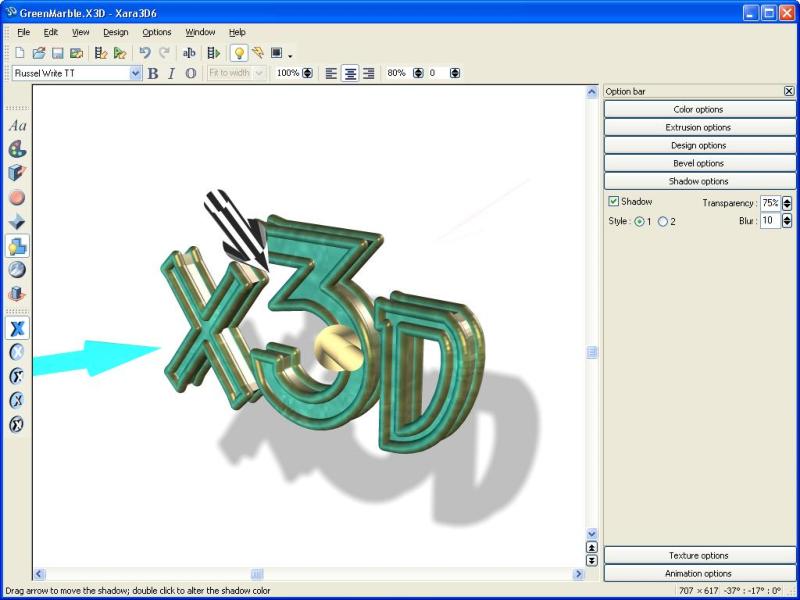 20
Xara Webstyle 4
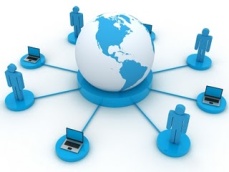 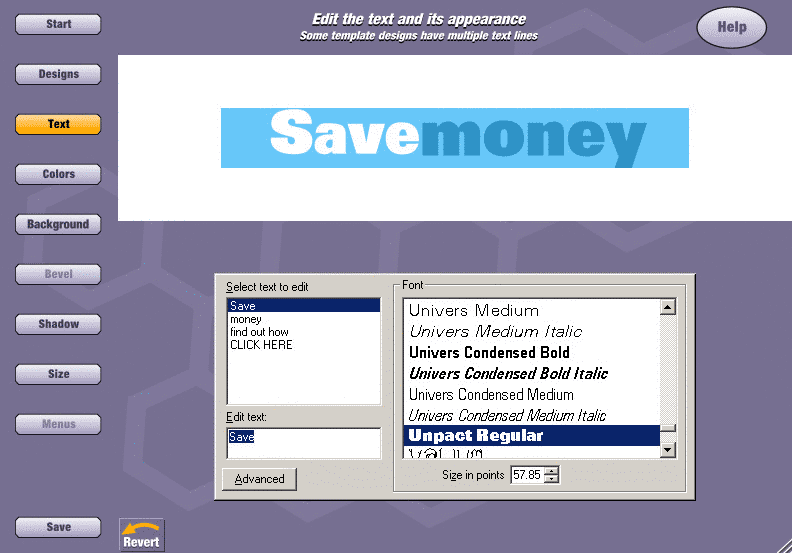 21
FontTwister
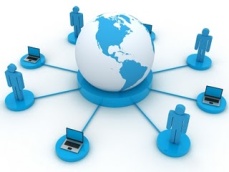 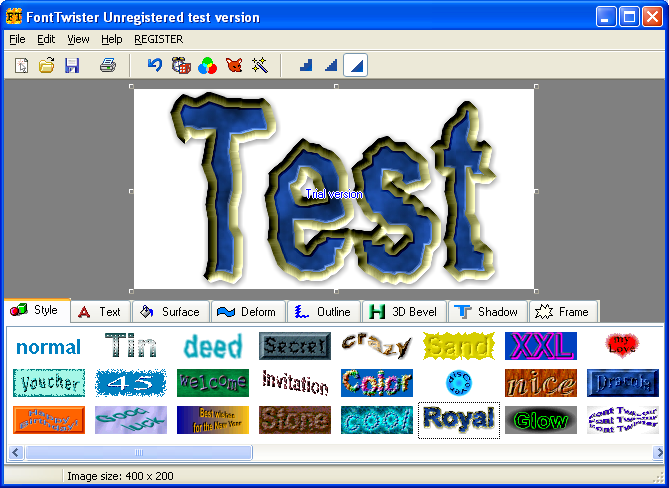 22
Font Magic
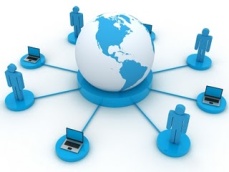 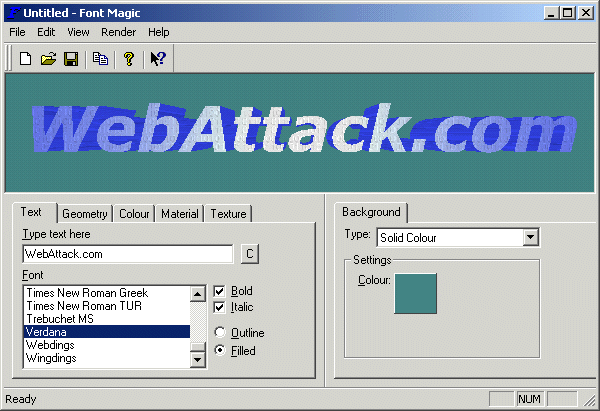 23
Imagestyler
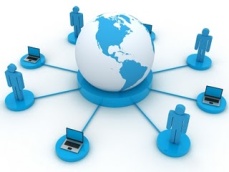 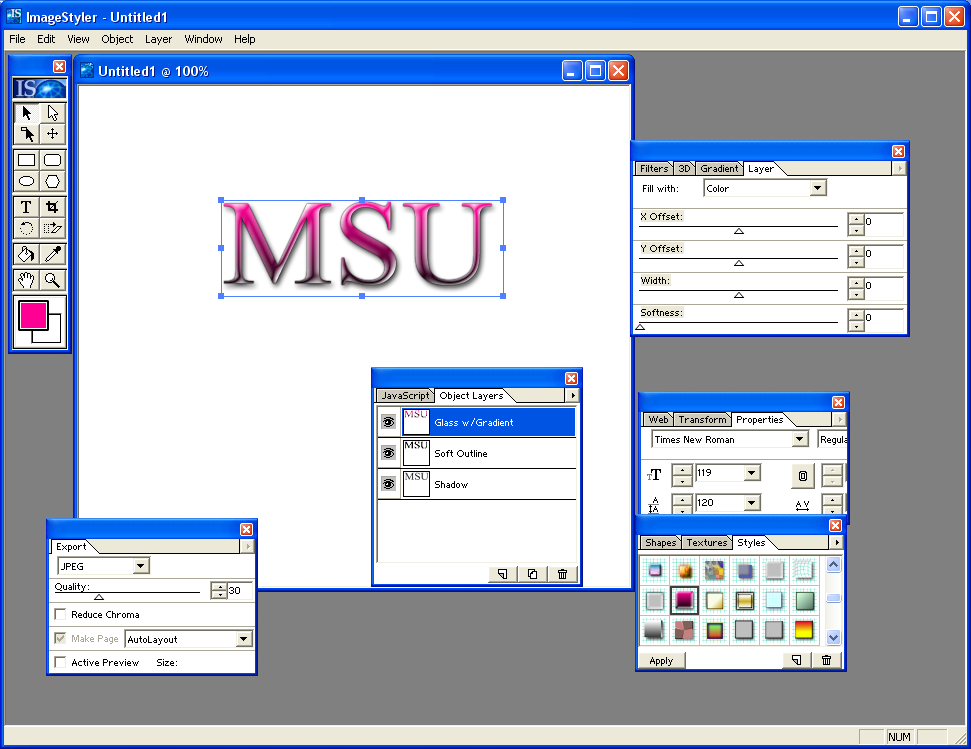 24
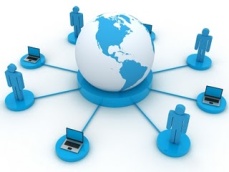 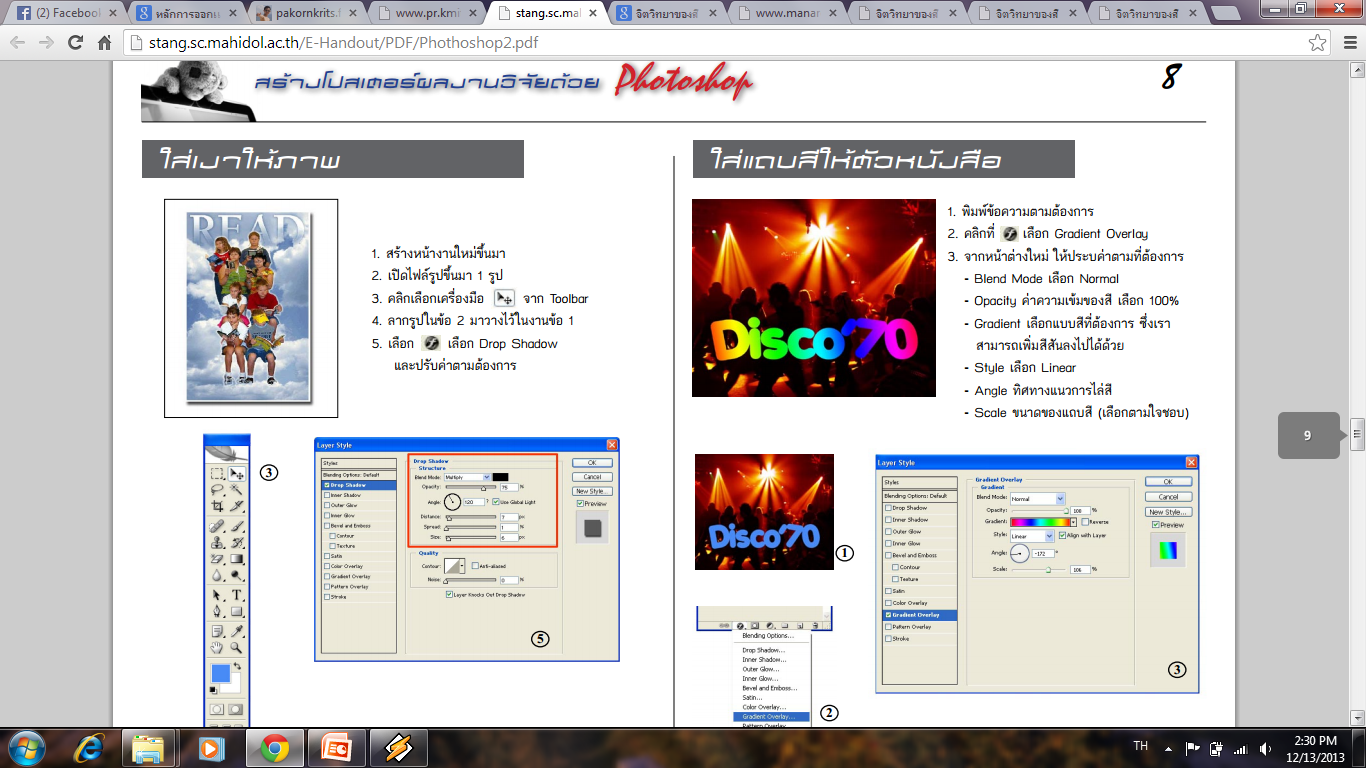 25
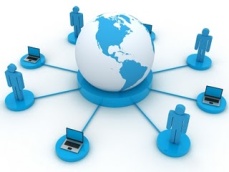 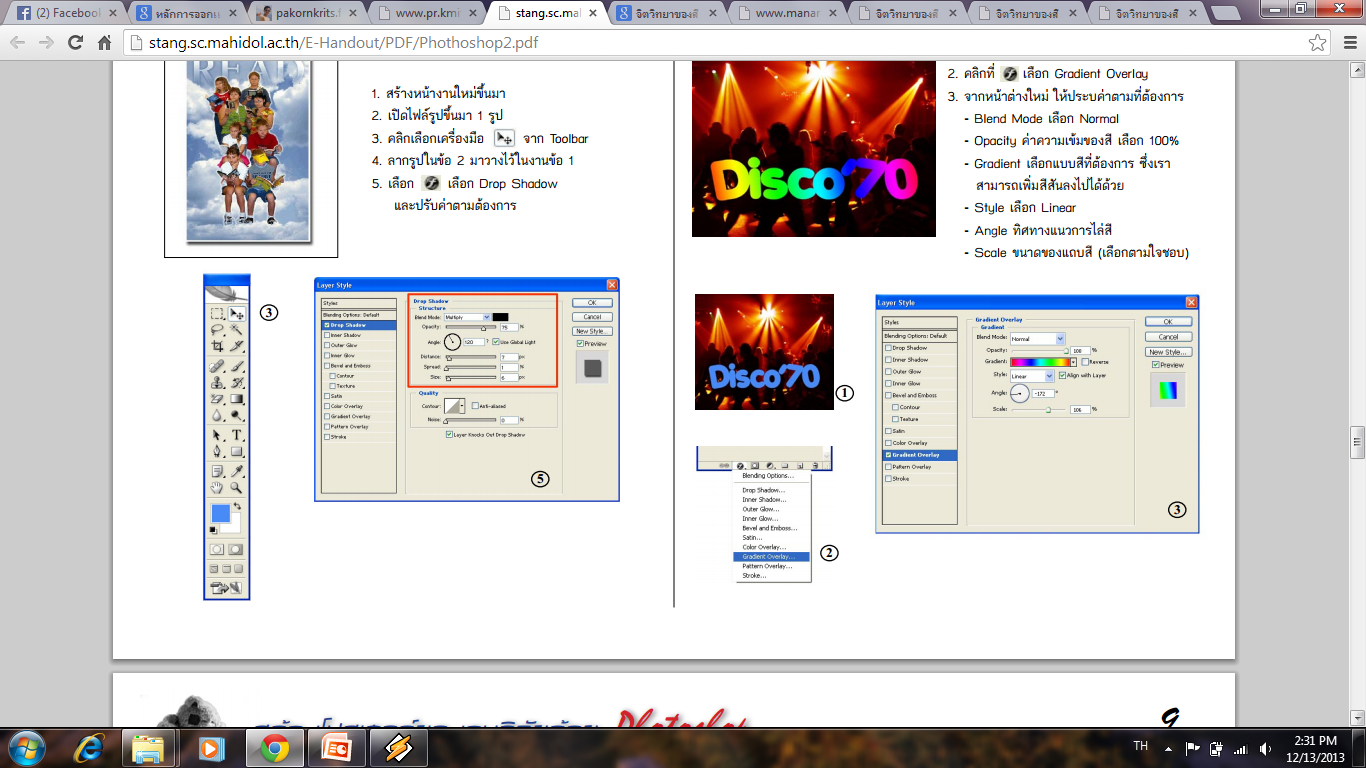 26
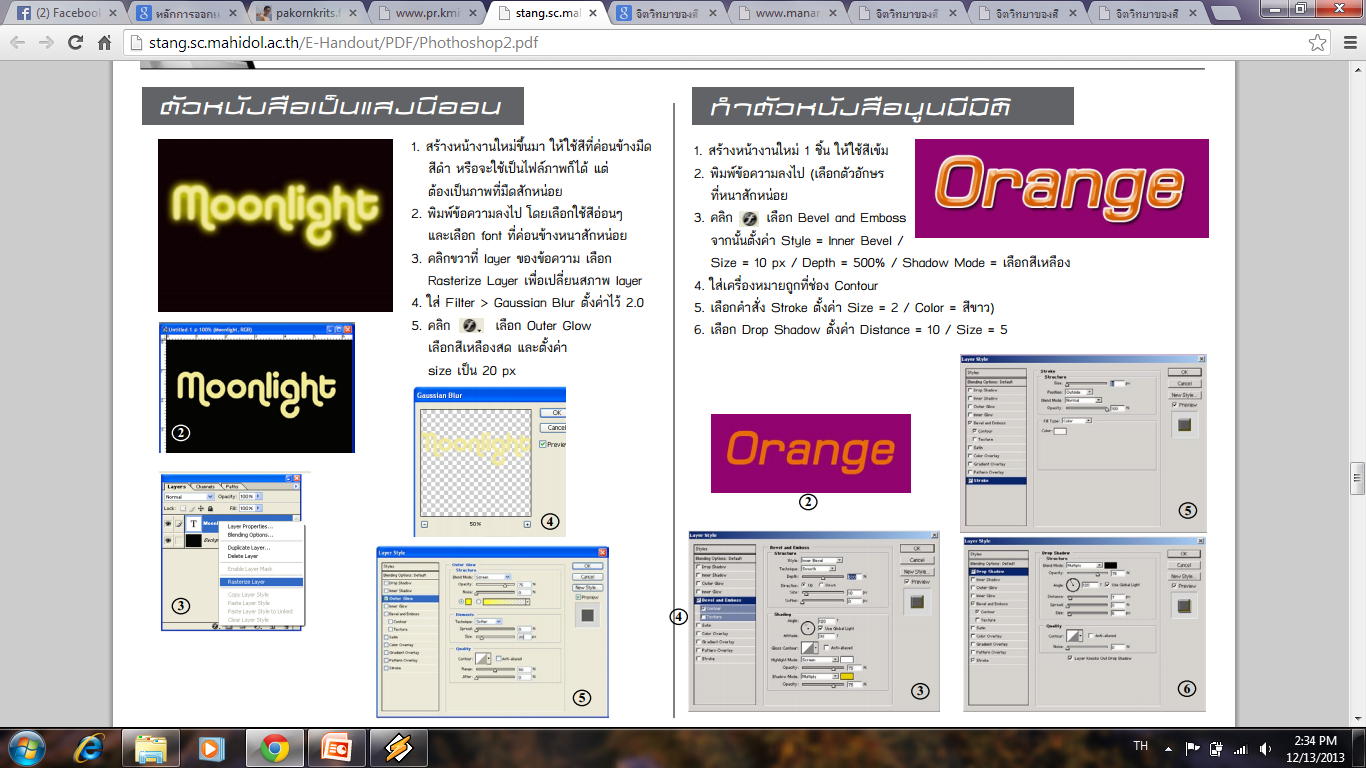 27
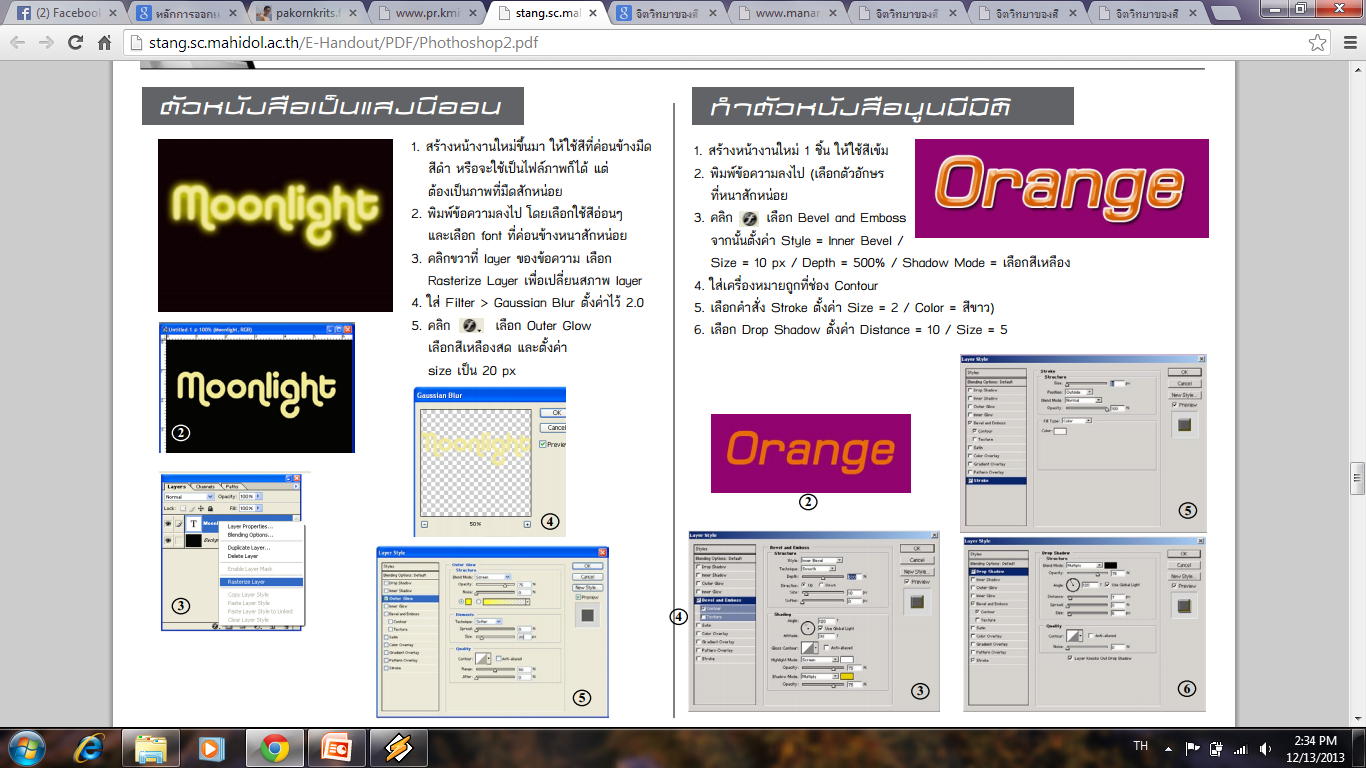 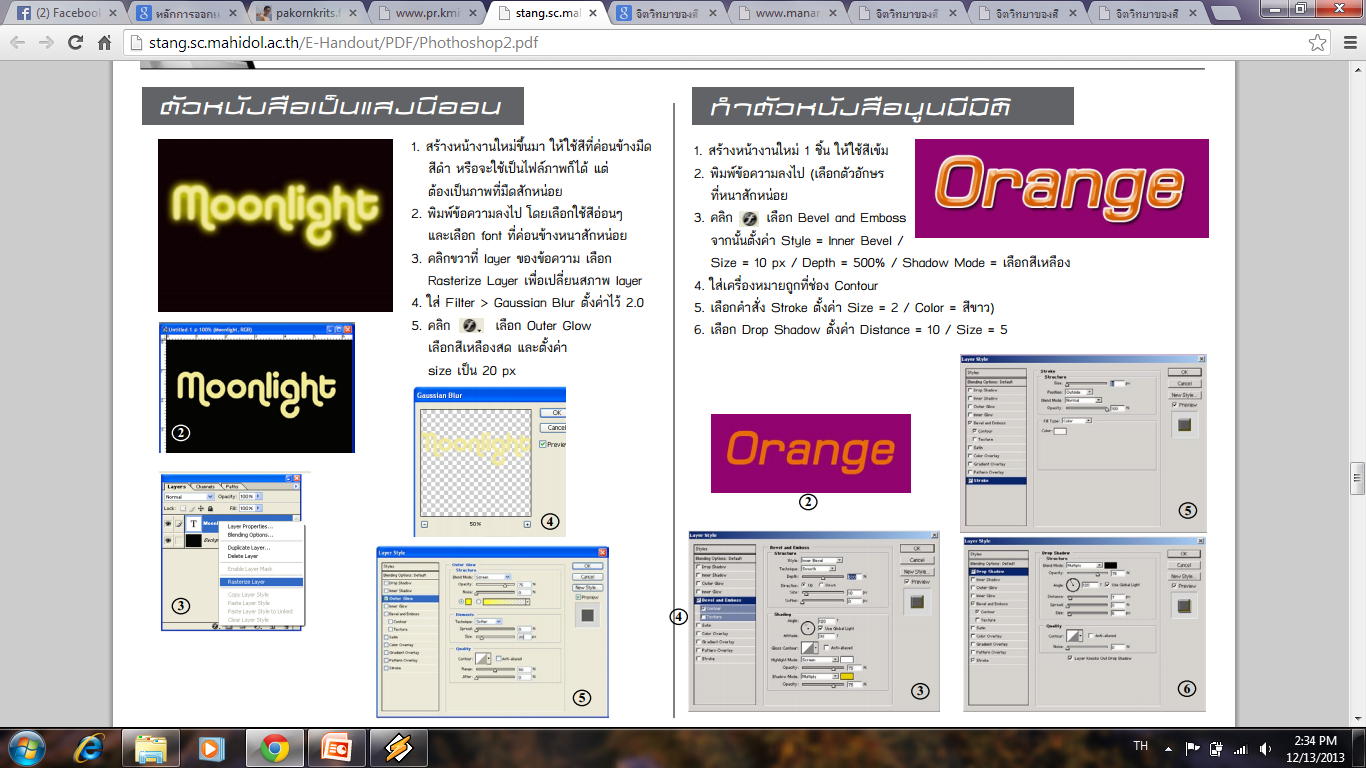 28
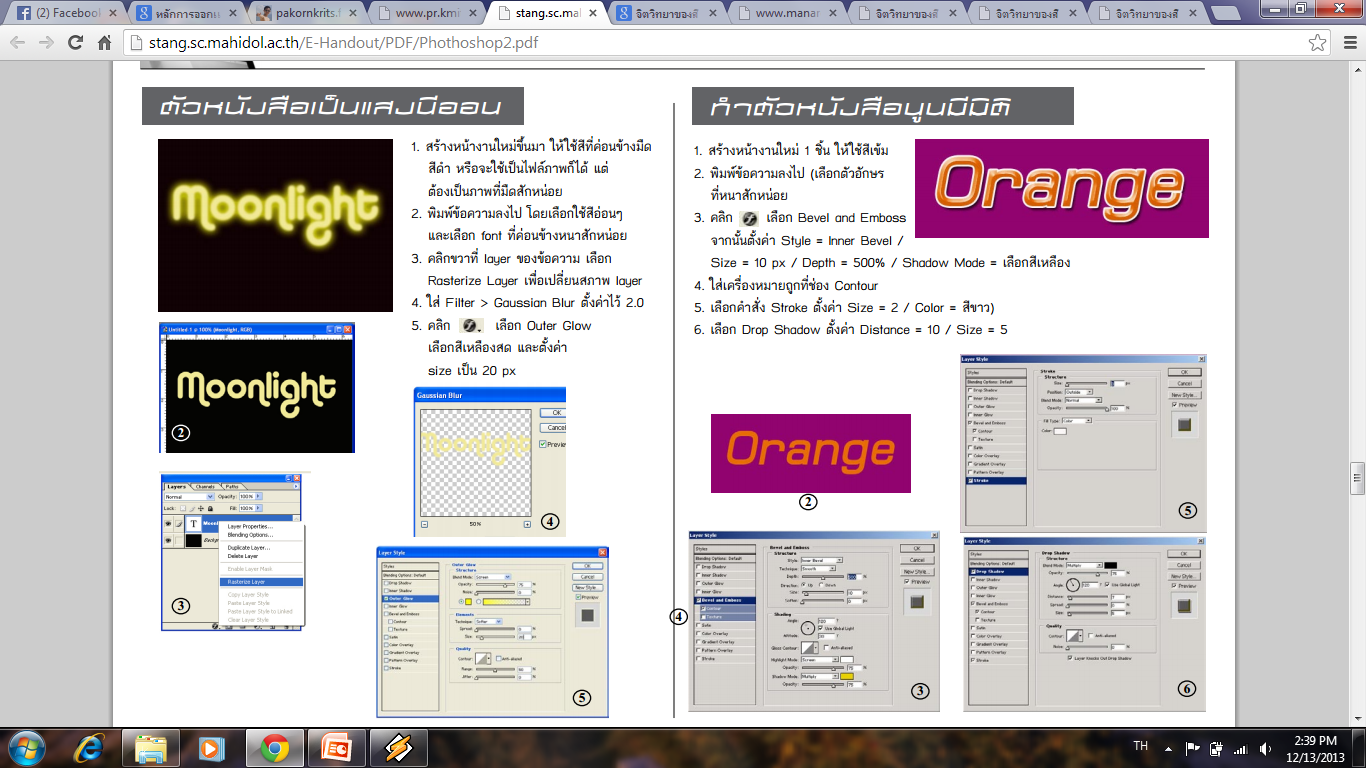 29
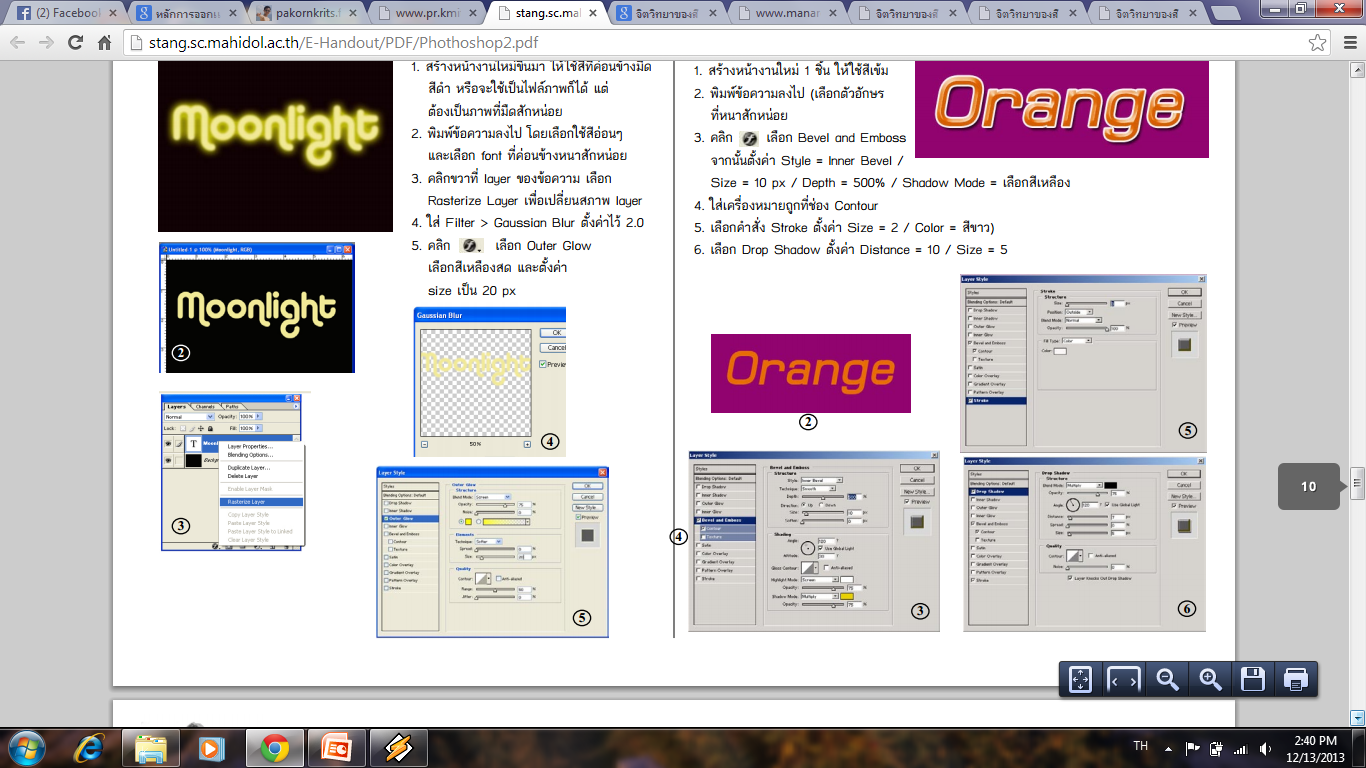 30
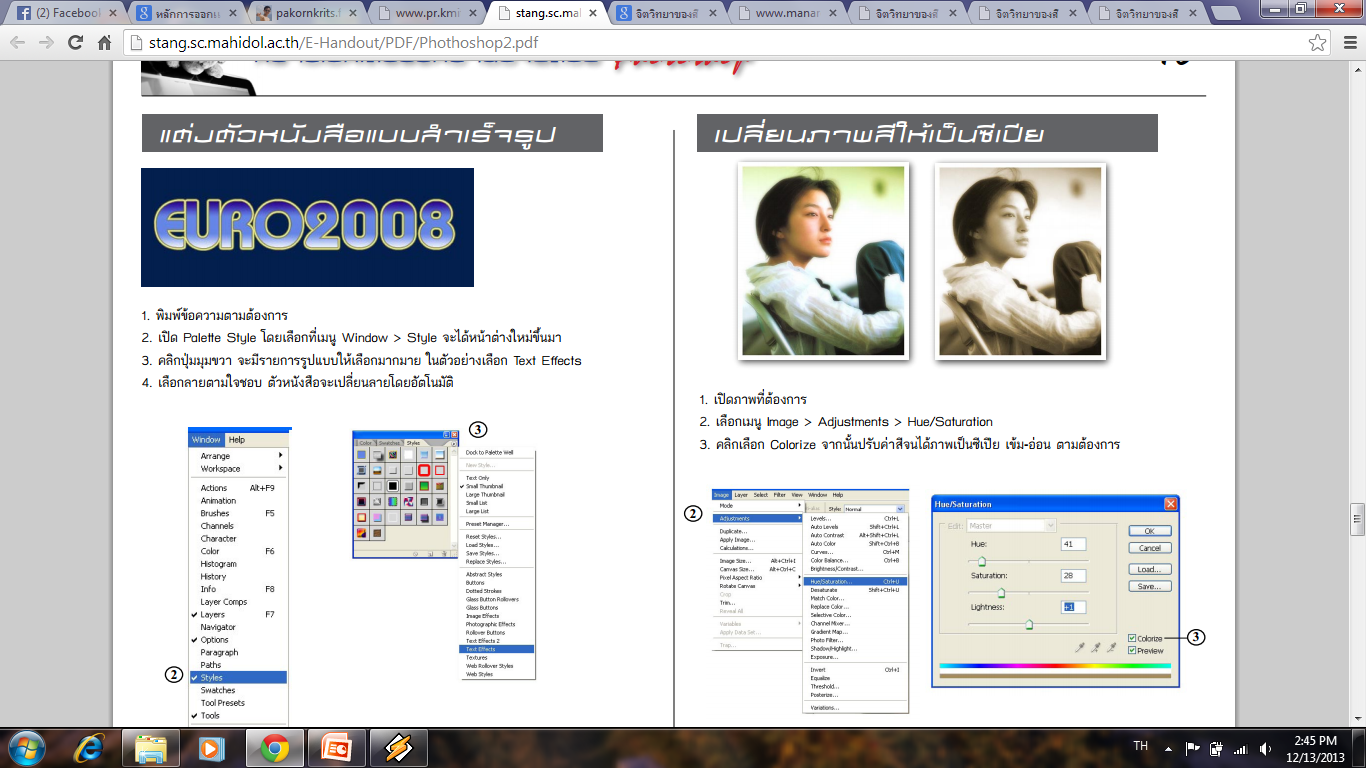 31
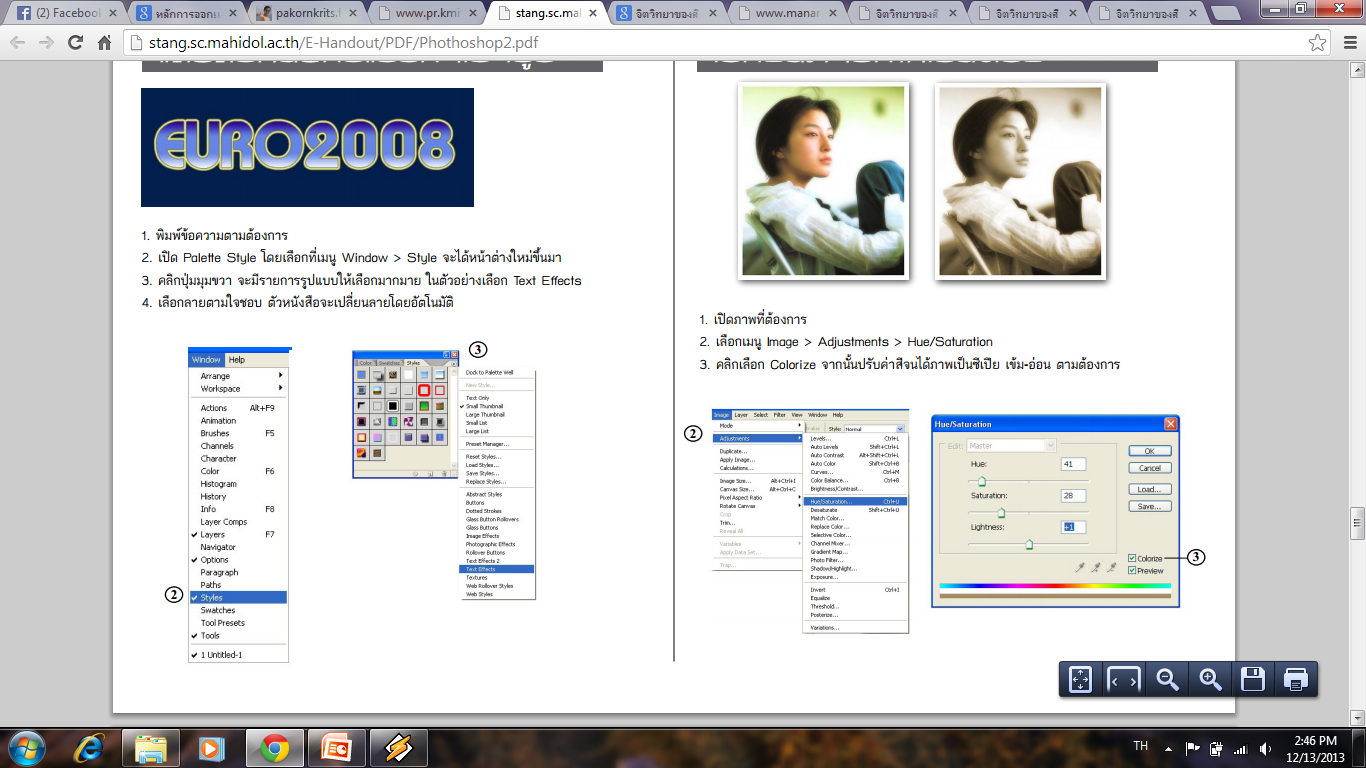 32
แบบฝึกหัด
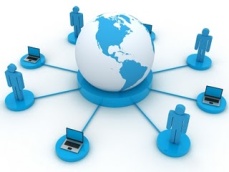 1. จงออกแบบ font  จำนวน  5 แบบ  โดยใช้โปรแกรม  Photoshop
2. จงประยุกต์ใช้งาน  font โดยกำหนดจุดเด่นที่  font  เป็นสำคัญ  สำหรับใช้งานประชาสัมพันธ์  
2.1 กิจกรรมไหว้ครู
2.2 กิจกรรมรับน้อง
2.3 กิจกรรมกีฬาสี
33